Skolefravær
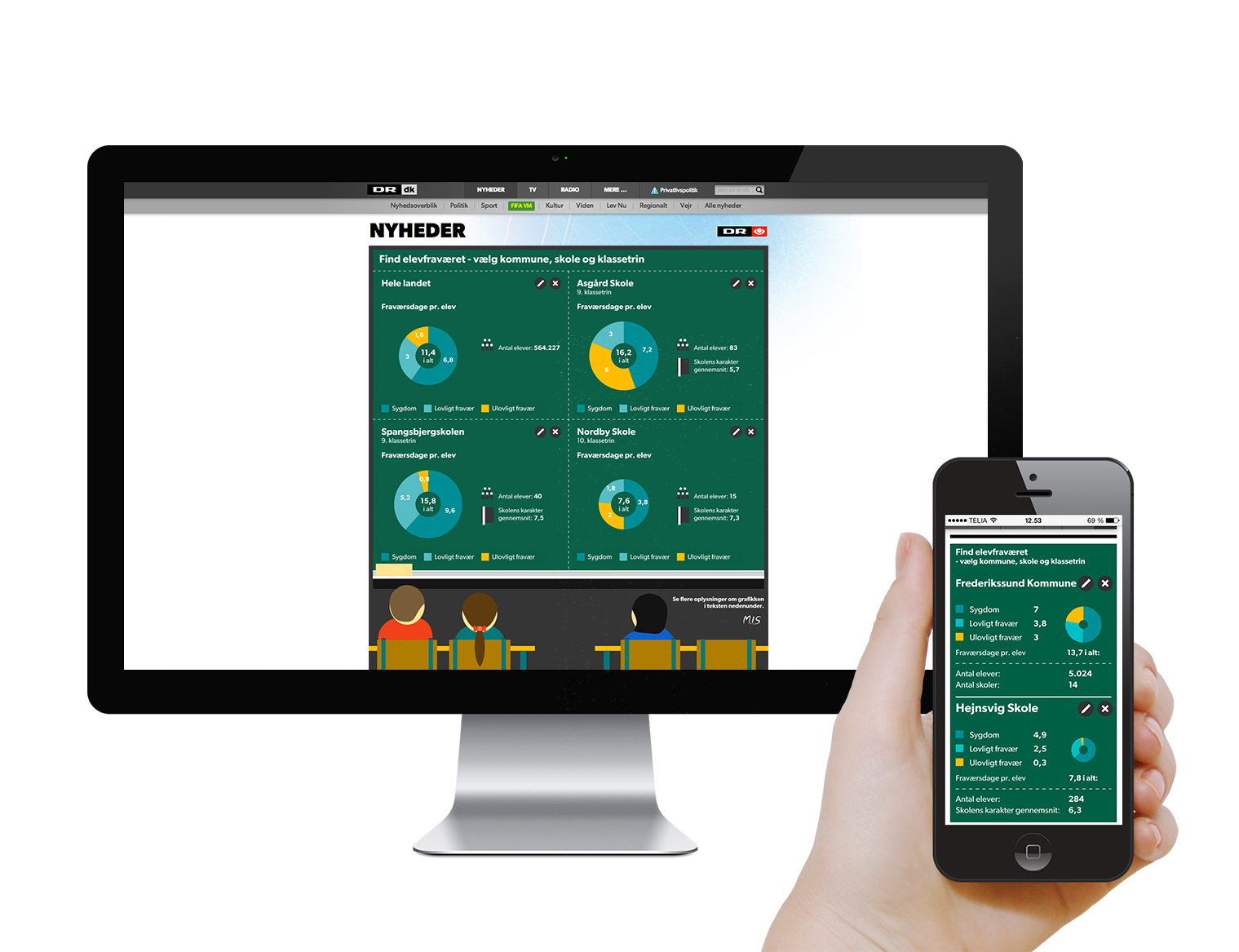 Undersøgende databaseredaktion
Dagsorden
Hvem er vi og hvordan arbejder vi
 Indsamling og behandling af data for  elevfravær
Hvad viser data
Spørgsmål
Undersøgende databaseredaktion
REDAKTIONEN
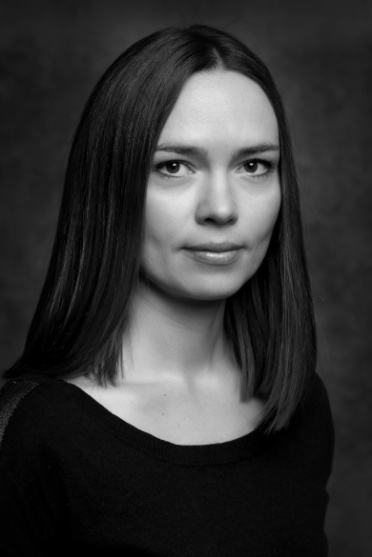 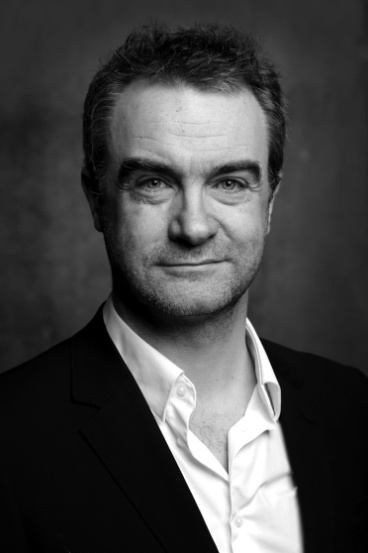 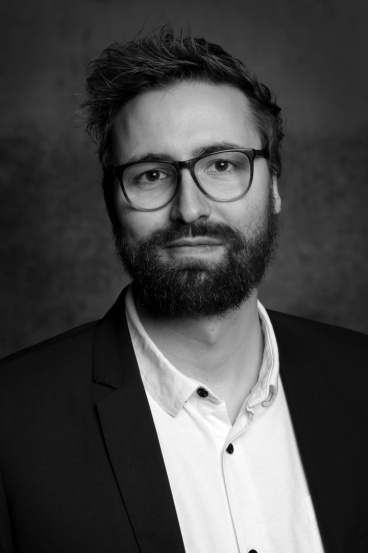 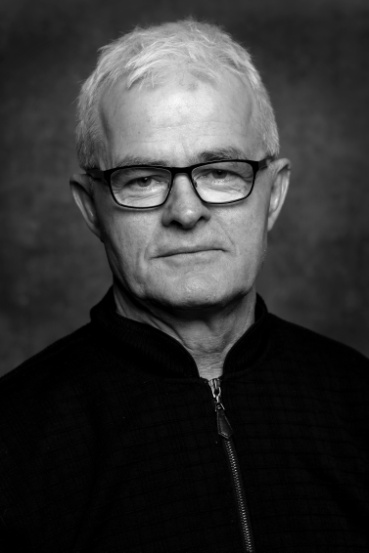 Katrine Birkedal Frich 
(redaktør)
Bo Elkjær (jour.)
Kresten Munksgaard (jour.)
Kristian Sloth (jour.)
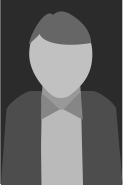 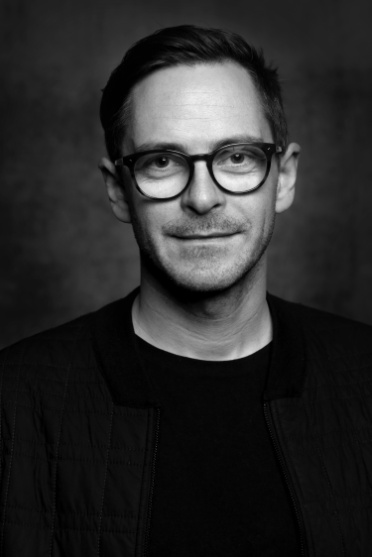 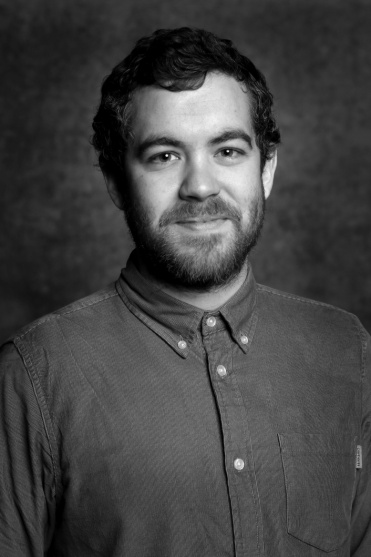 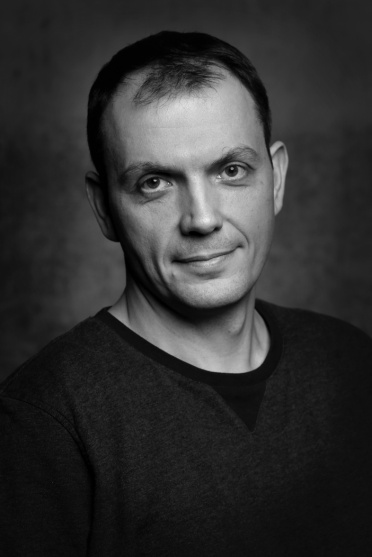 Mads Rafte Hein (grafiker)
Benjamin Hughes (progr.)
Thomas Rix (progr.)
Jens Lykke Brandt(progr.)
UNDERSØGENDE DATABASE REDAKTION
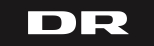 Eksempler 1
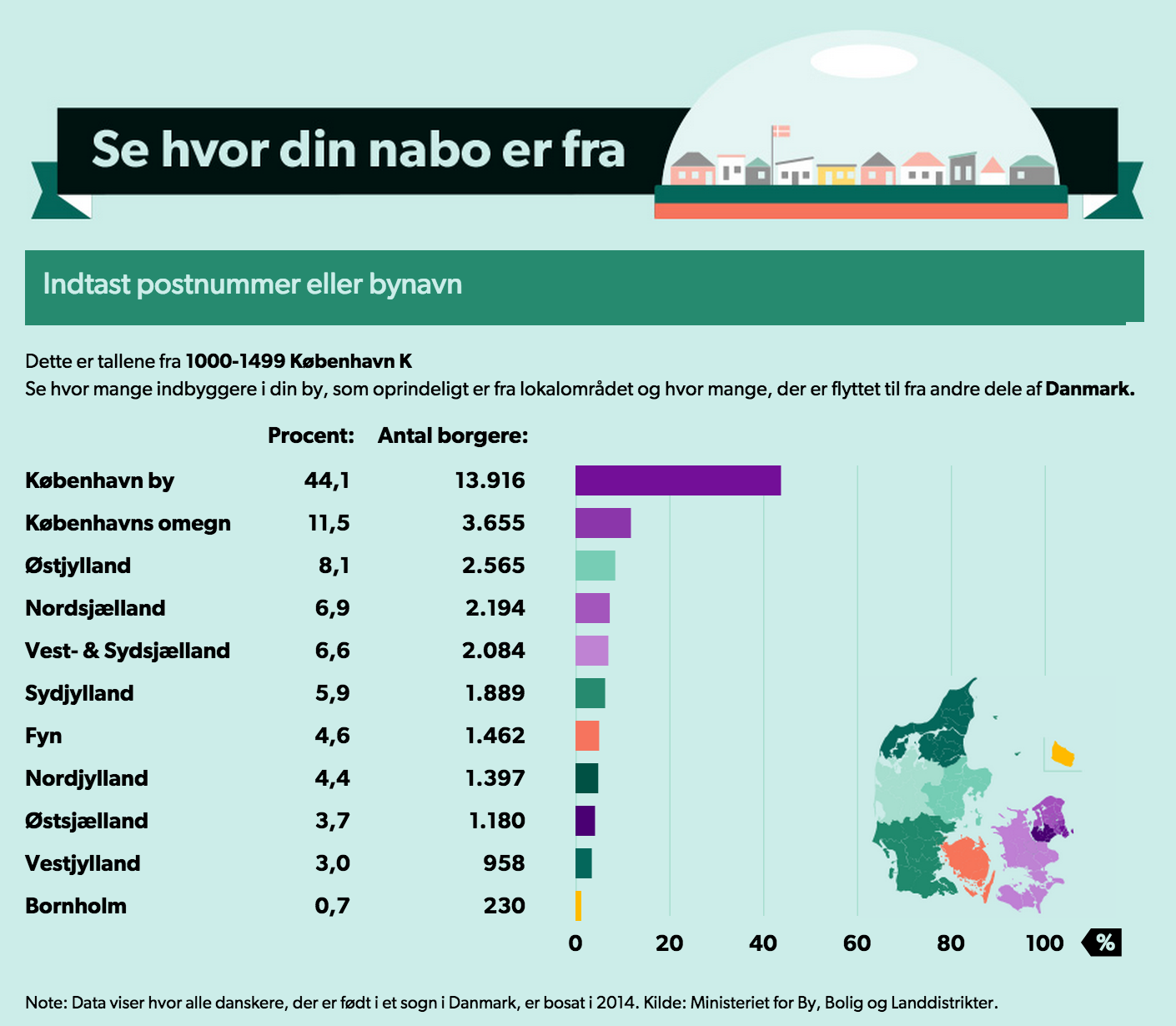 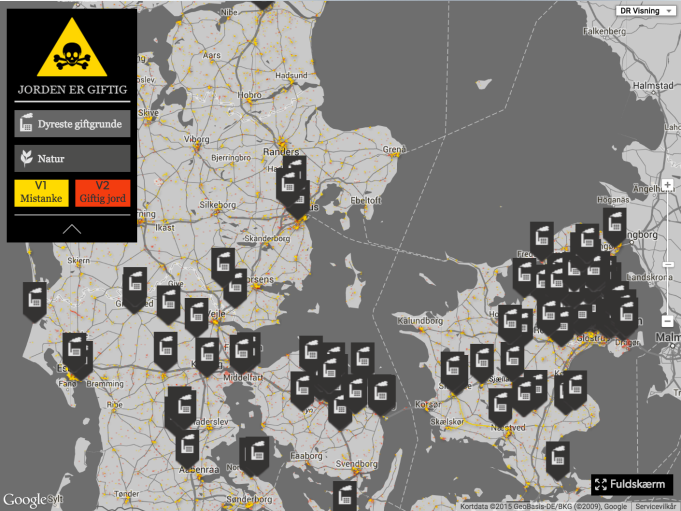 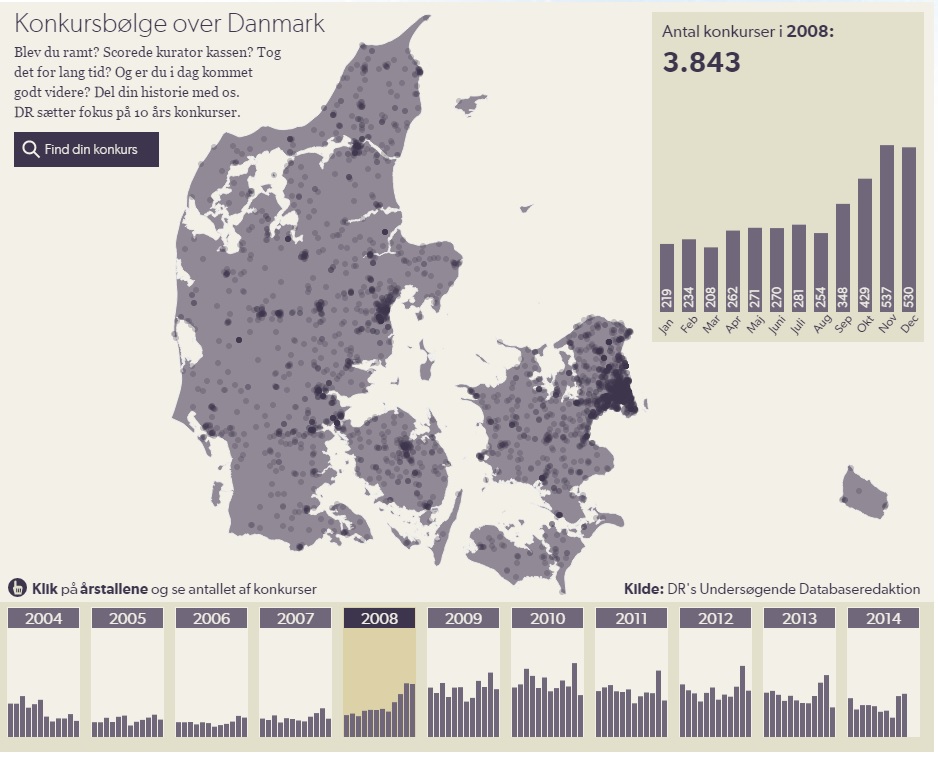 UNDERSØGENDE DATABASE REDAKTION
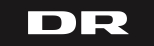 Eksempler 2
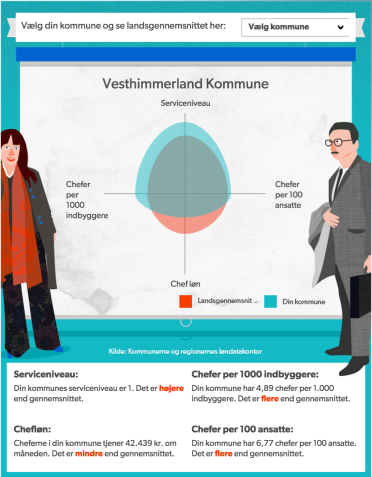 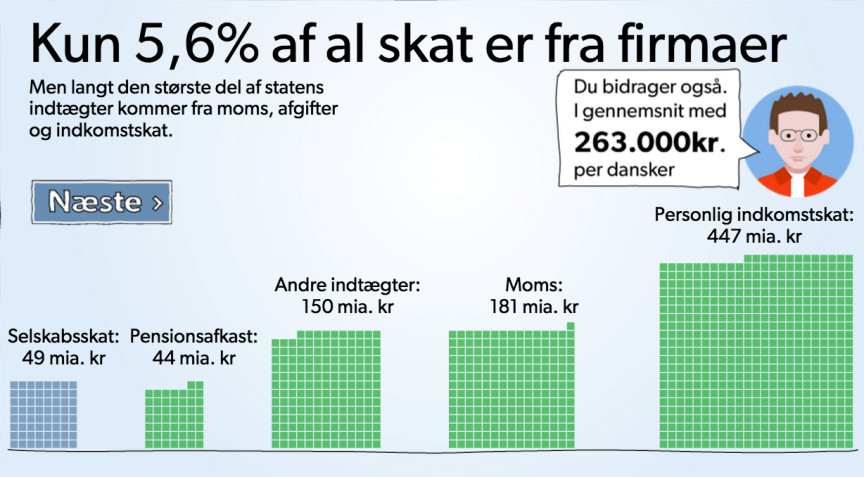 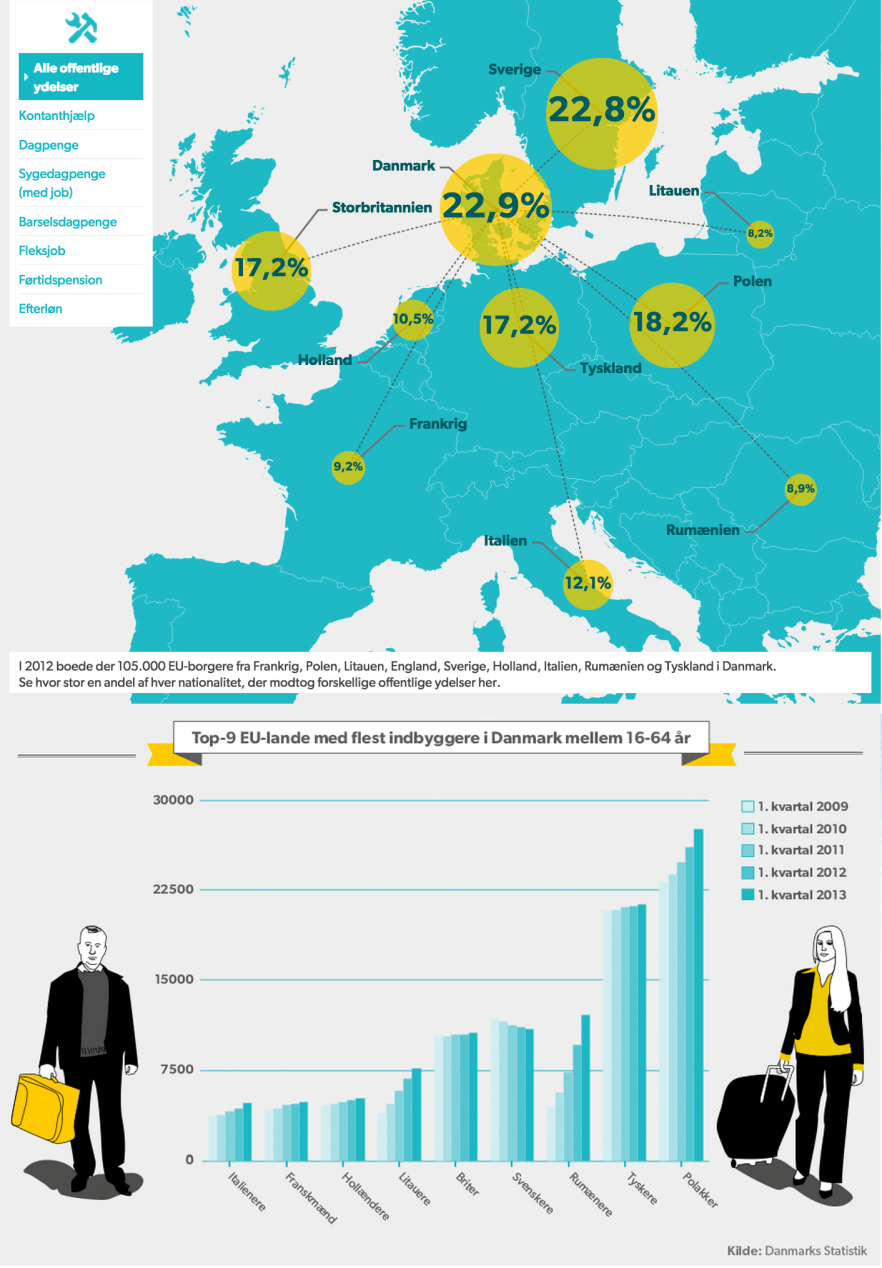 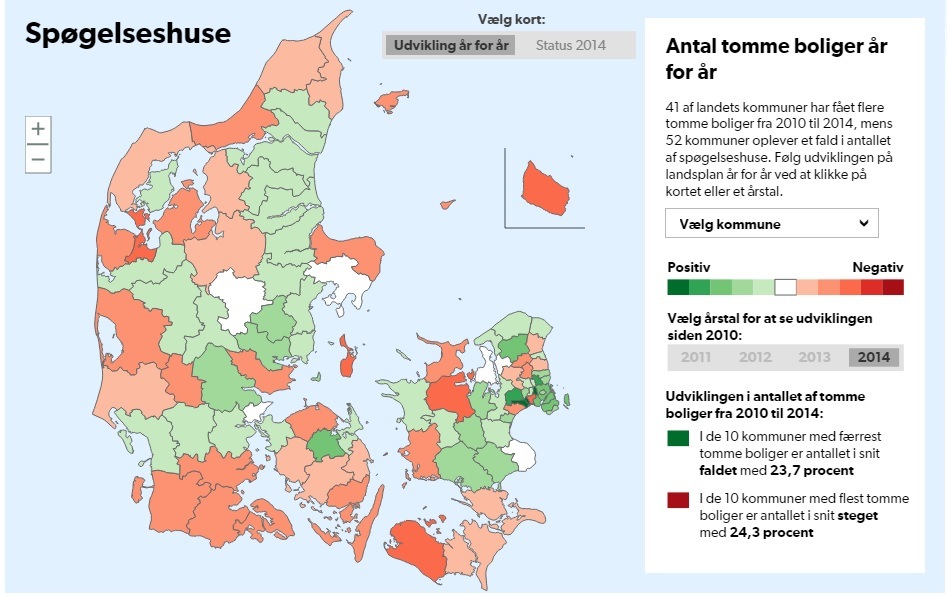 UNDERSØGENDE DATABASE REDAKTION
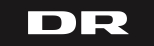 Indsamling og bearbejdning
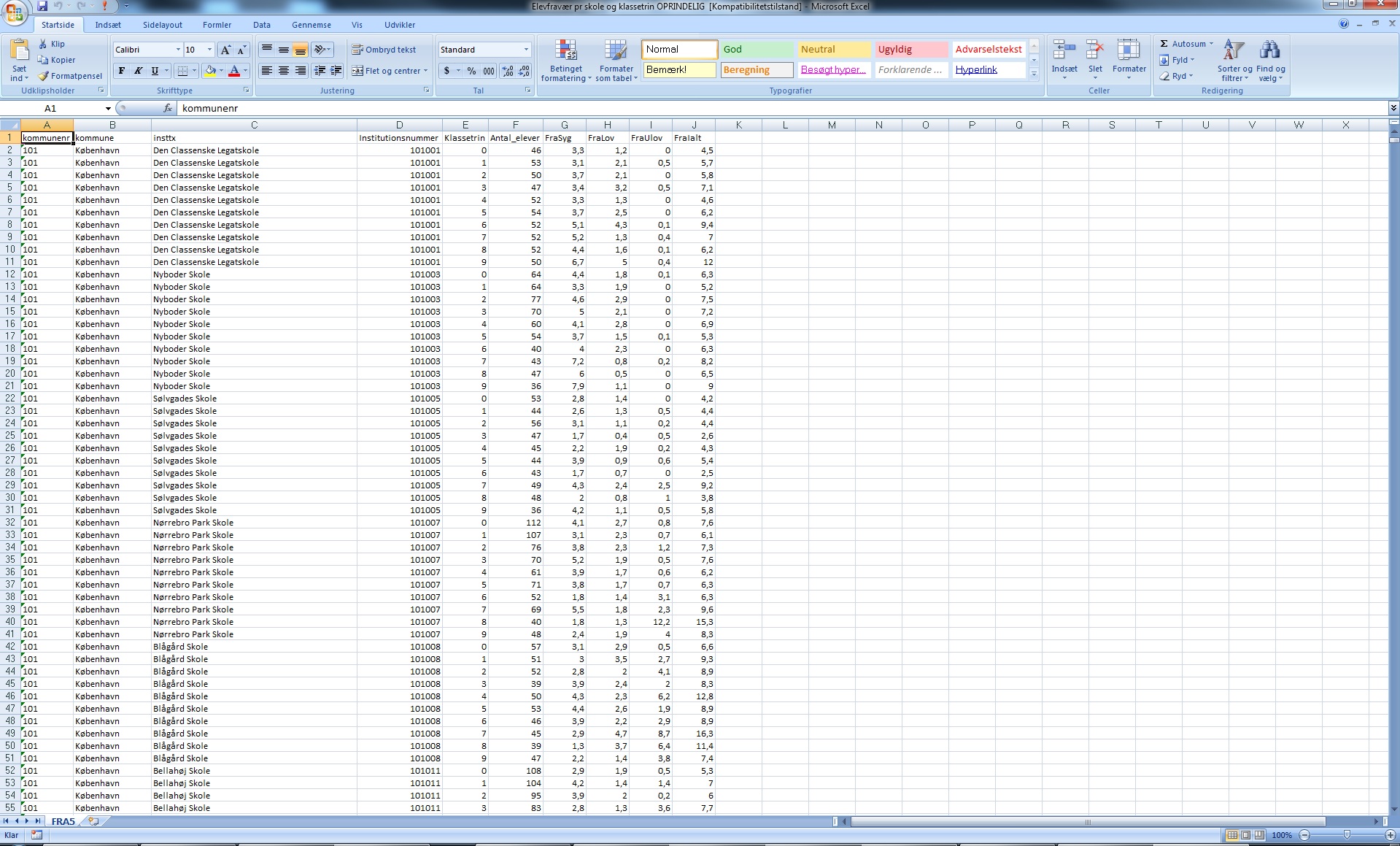 114.780 dataceller
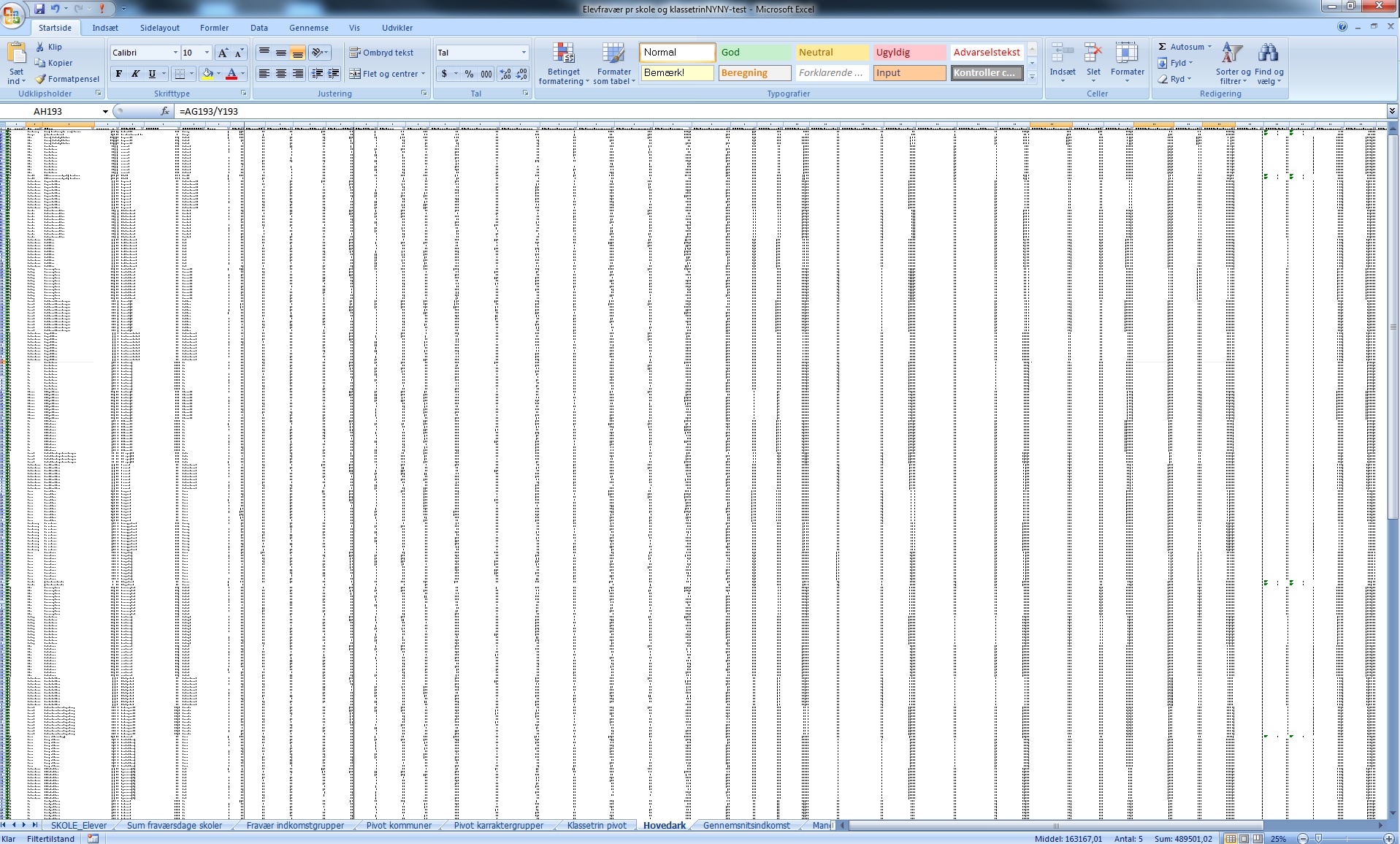 585.378 dataceller
Undersøgende databaseredaktion
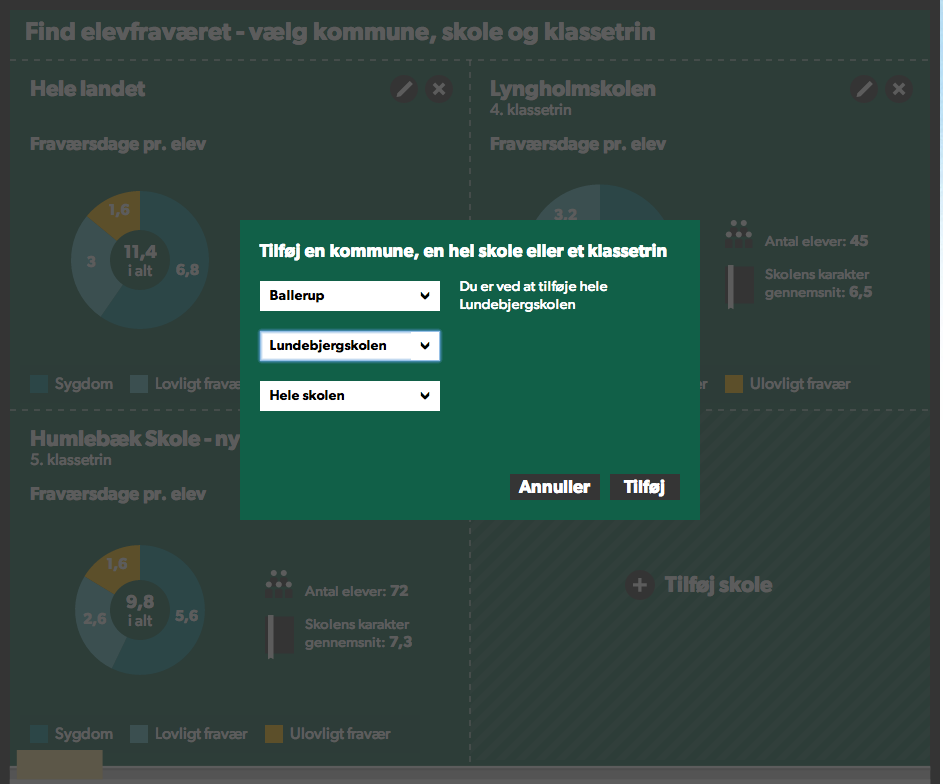 Undersøgende databaseredaktion
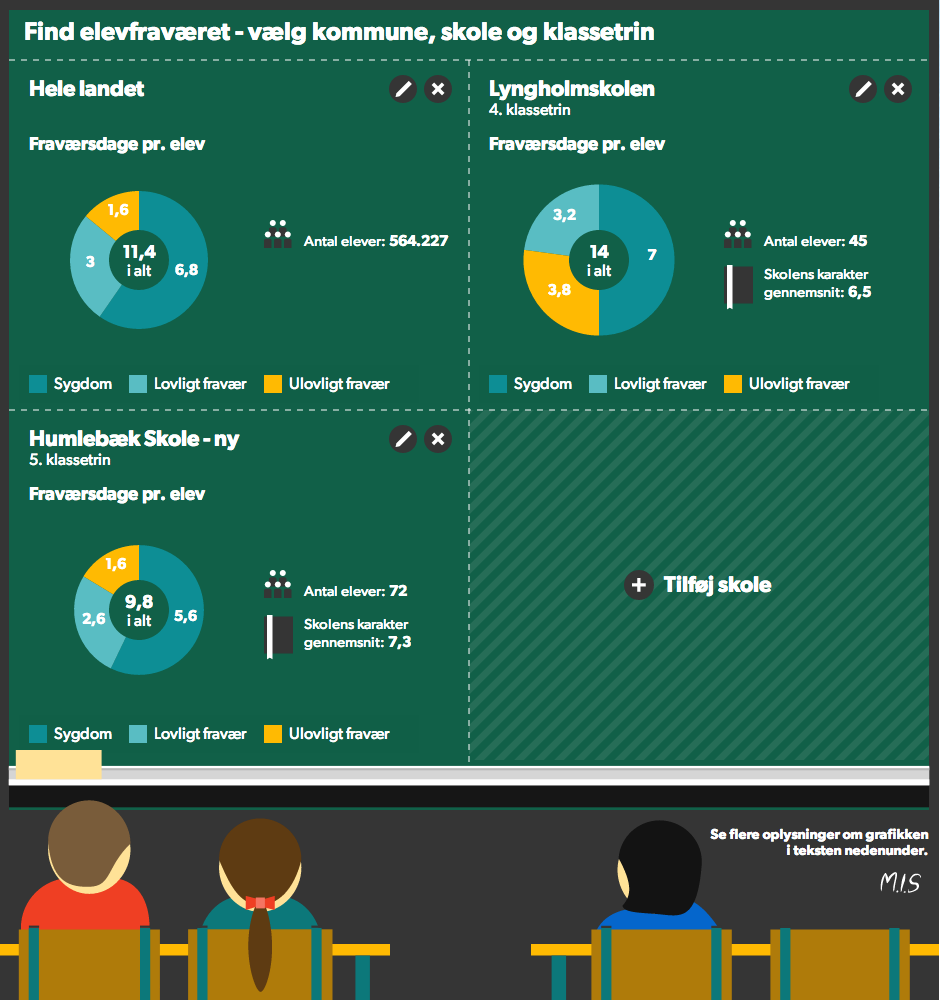 Væsentlig og nær
Undersøgende databaseredaktion
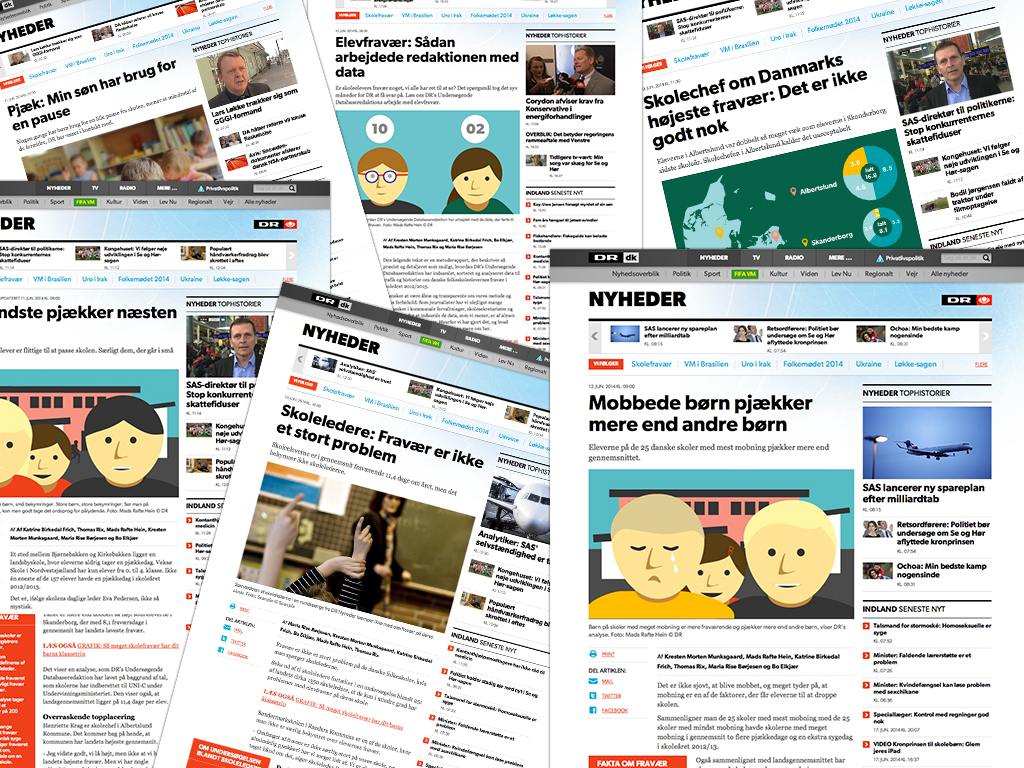 Væsentlig og nær
Undersøgende databaseredaktion
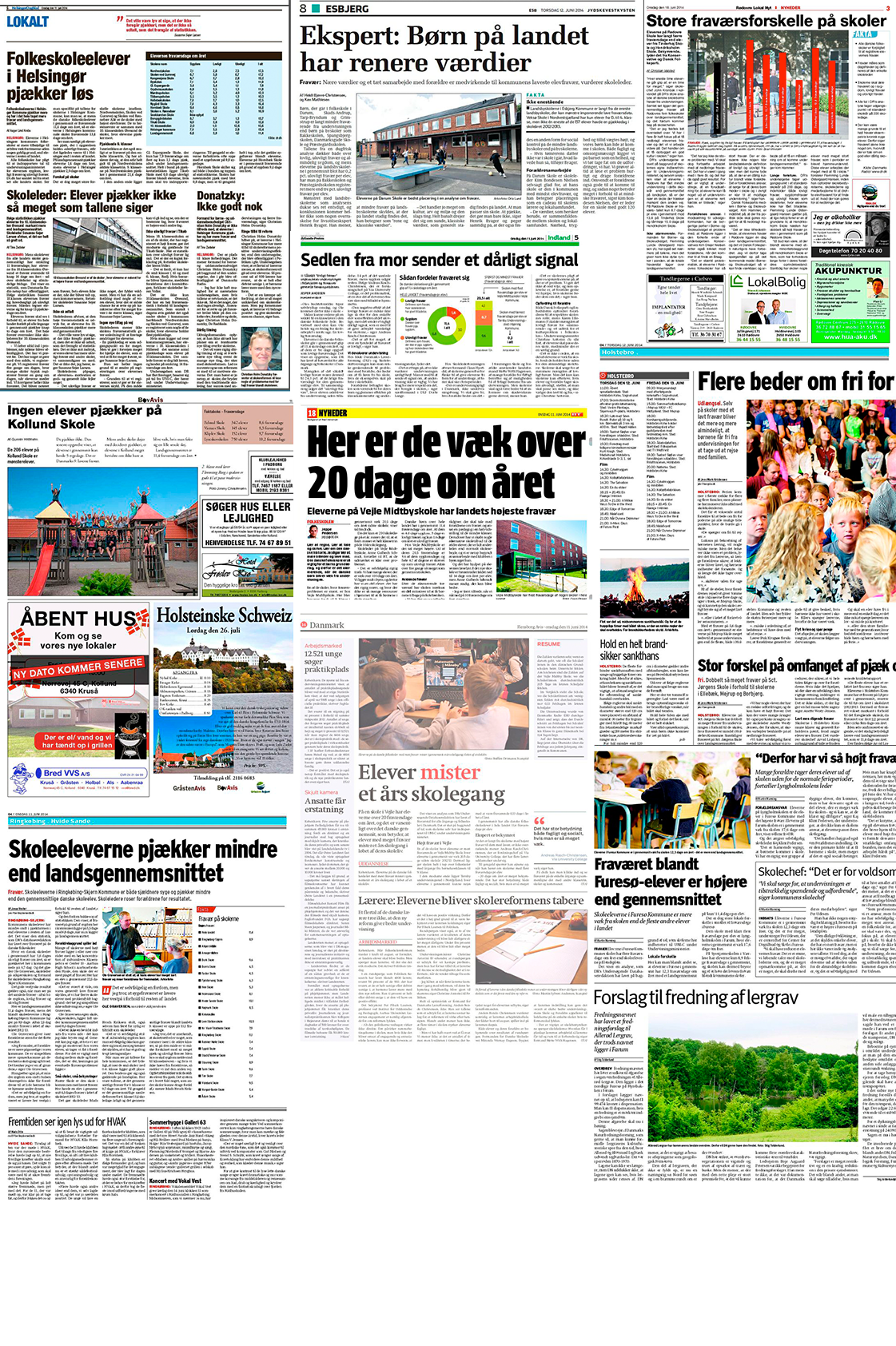 Undersøgende databaseredaktion
Stor forskel på top og bund
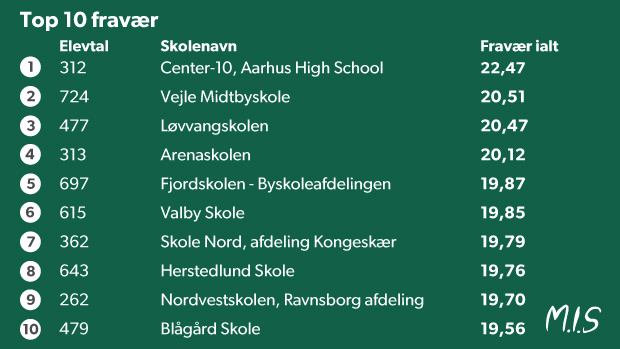 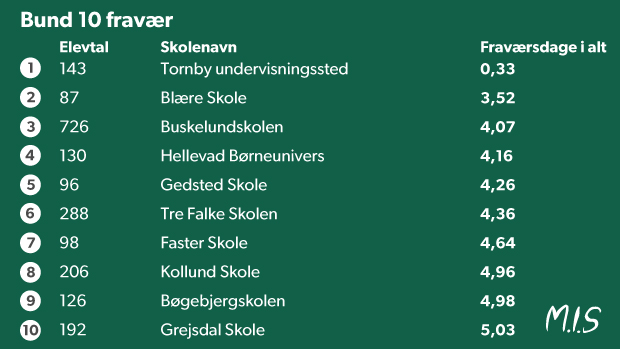 Undersøgende databaseredaktion
Store elever har mere fravær end små
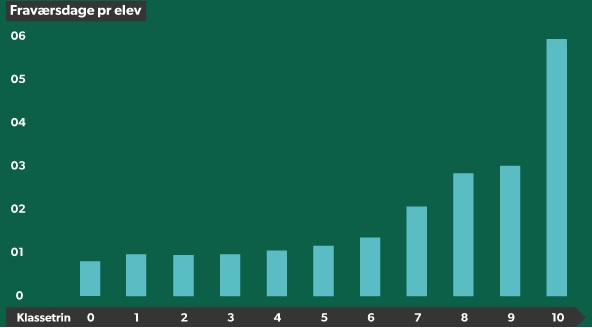 Undersøgende databaseredaktion
Fravær rammer karaktererne
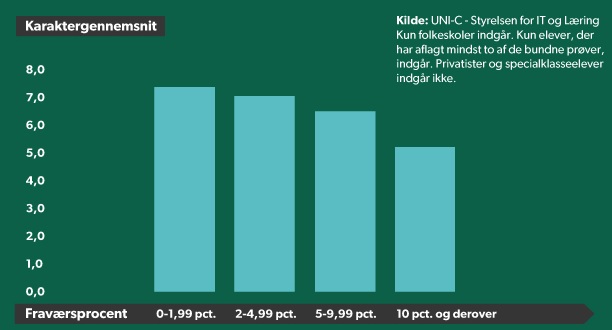 Undersøgende databaseredaktion
”Fattige” børn pjækker dobbelt så meget som ”rige"
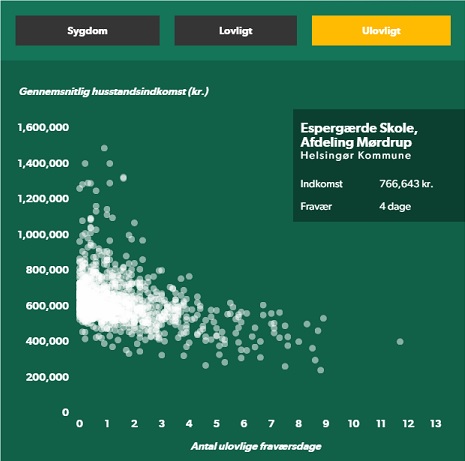 Undersøgende databaseredaktion
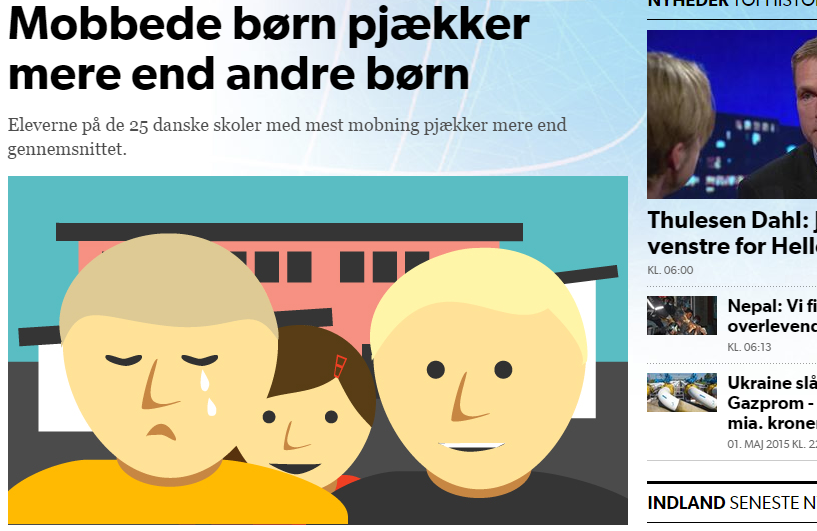 Undersøgende databaseredaktion
Spørgsmål?
Kresten Morten Munksgaard
28 54 48 07
kmun@dr.dk
Twitter: @Krestenmorten
Undersøgende databaseredaktion